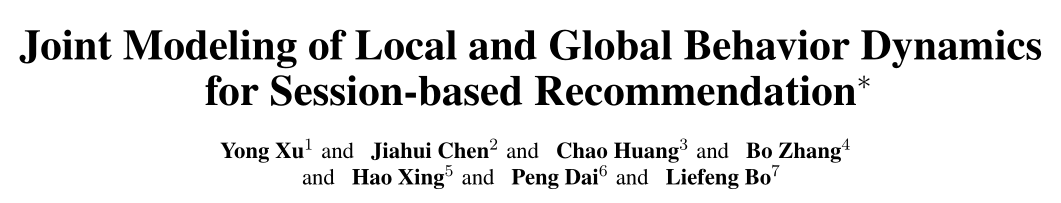 Joint Modeling of Local and Global Behavior Dynamics
for Session-based Recommendation
汇报人：Gu Tang
时间：2021.1.31
Conference：ECAI
Github: https://github.com/chenjh1988/LGSR.git.
Motivations
While prior works have made efforts to addressing the session-based recommendation
problem, two significant limitations exist: i) They ignore the fact that items may be correlated with other across different session units; ii) existing solutions are also limited in their assumption of rigidly ordered pattern over intra-session item transition, which may not
be true in practice.
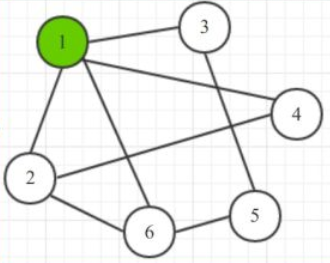 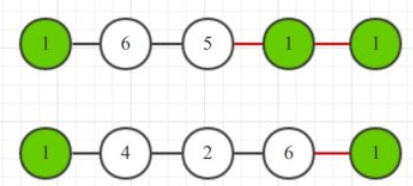 Random
walk
Model  Architecture
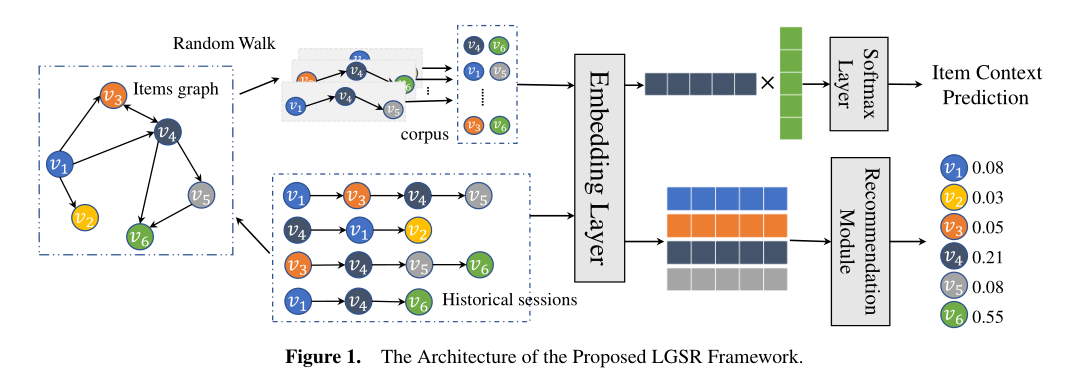 Model  Architecture
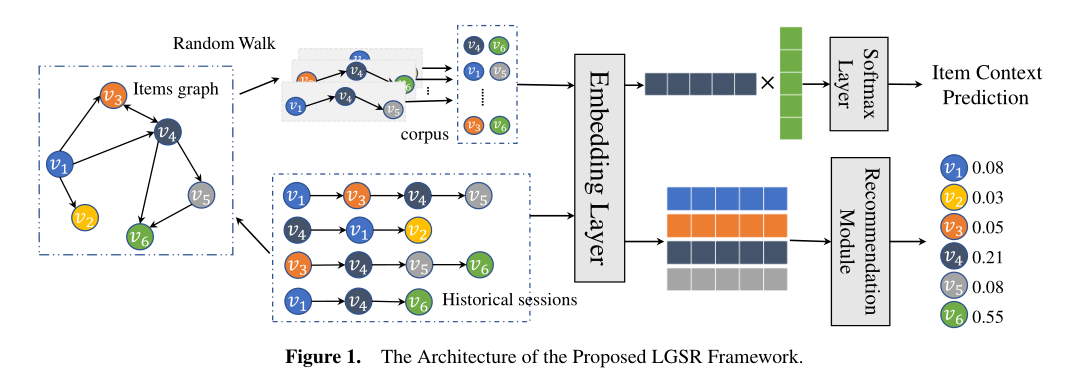 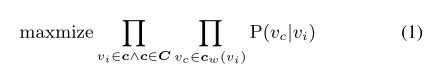 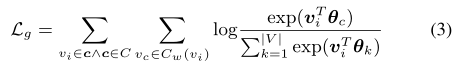 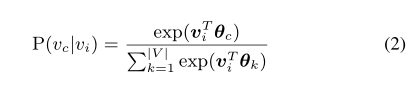 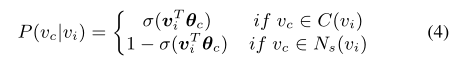 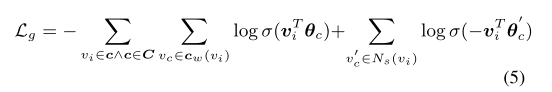 CoSan Prepare-data
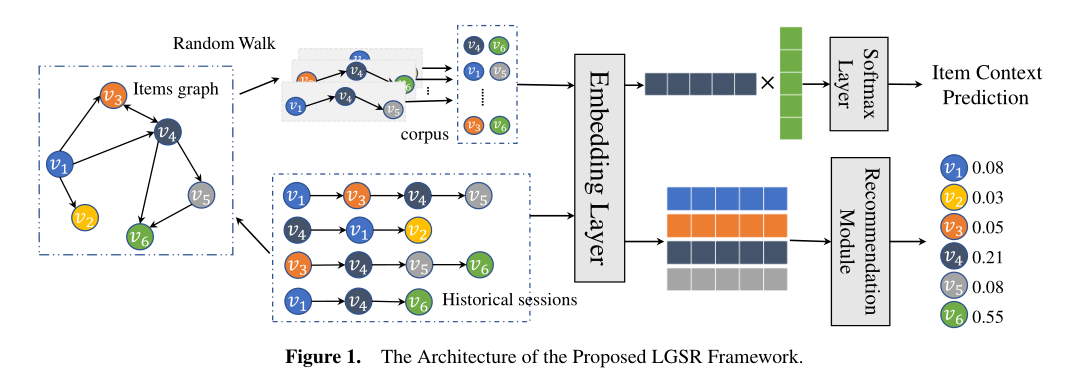 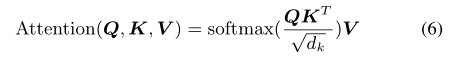 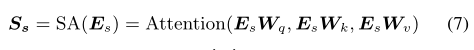 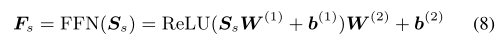 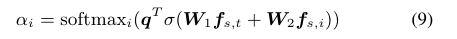 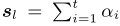 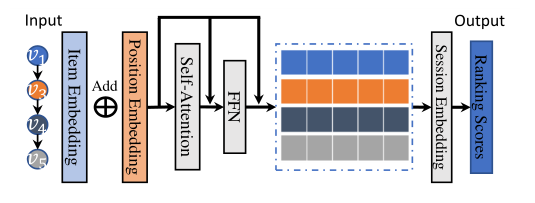 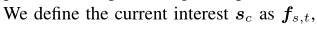 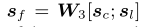 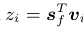 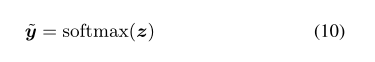 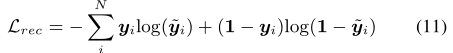 Experiment
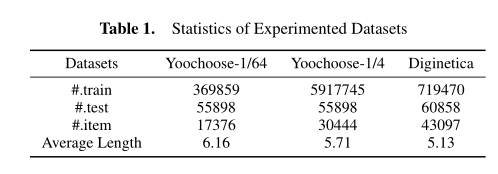 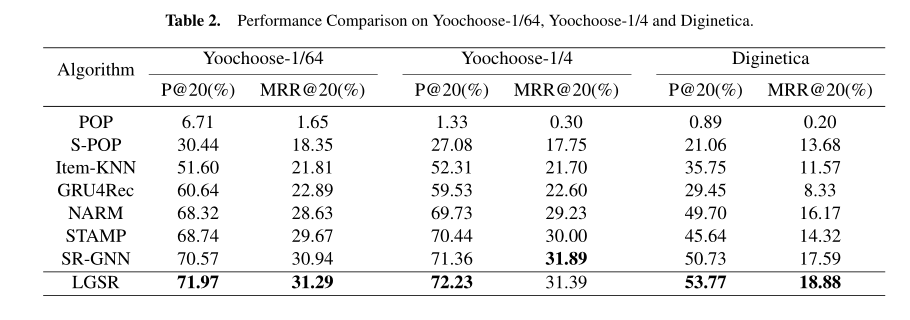 Experiment
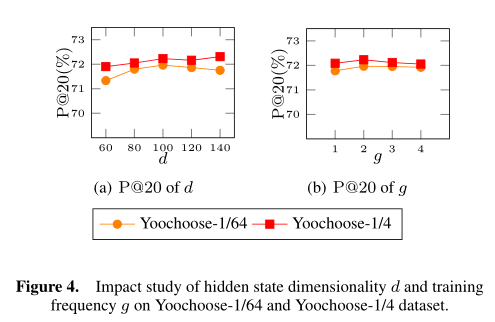 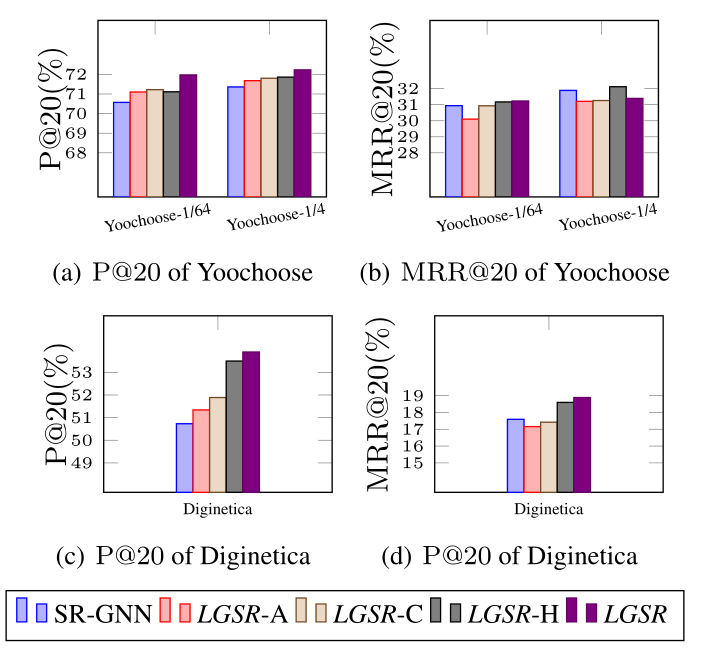 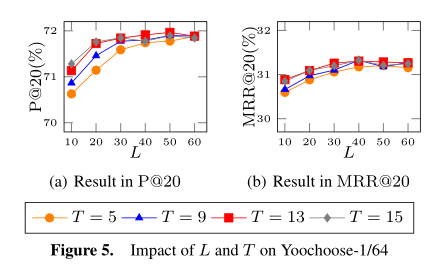 Experiment
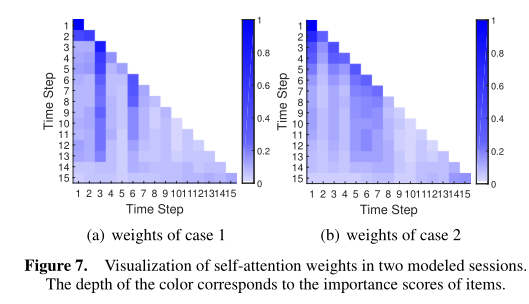 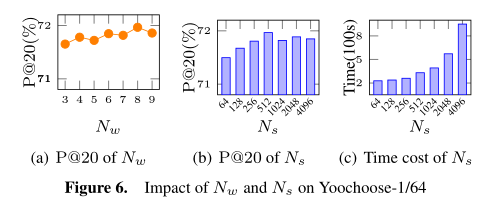 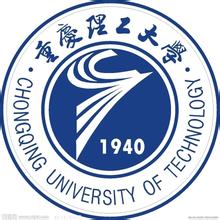 THANGKS!